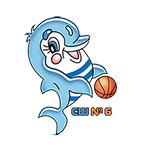 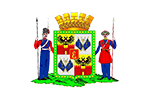 Муниципальное образование город Краснодар
«Особенности организации и осуществления образовательной, тренировочной деятельности в области физической культуры и спорта»
Директор муниципального автономного образовательного учреждения дополнительного образования спортивной школы № 6 муниципального образования город Краснодар имени заслуженного тренера РСФСР Волкова Владимира Дмитриевича 

Чеботарев В. А.
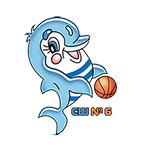 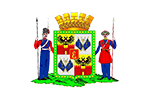 Муниципальное образование город Краснодар
Федеральный закон от 04.12.2007 N 329-ФЗ 
"О физической культуре и спорте в Российской Федерации"
Статья 33. Федеральные стандарты спортивной подготовки

6. Образовательные организации дополнительного образования детей, осуществляющие деятельность в области физической культуры и спорта и реализующие программы спортивной подготовки, разработанные на основе федеральных стандартов спортивной подготовки, наряду с указанными программами реализуют дополнительные образовательные программы в области физической культуры и спорта.
Статья 34.1. Организации, осуществляющие спортивную подготовку 1. Спортивная подготовка в Российской Федерации может осуществляться физкультурно-спортивными организациями, одной из целей деятельности которых является осуществление спортивной подготовки на территории Российской Федерации, в том числе центрами спортивной подготовки, а также организациями дополнительного образования детей, осуществляющими деятельность в области физической культуры и спорта,
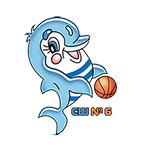 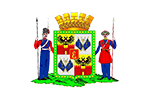 Муниципальное образование город Краснодар
Федеральный закон от 29.12.2012 N 273-ФЗ 
"Об образовании в Российской Федерации"
Статья 27. Структура образовательной организации2. Образовательная организация может иметь в своей структуре различные структурные подразделения, обеспечивающие осуществление образовательной деятельности.
Статья 77. Организация получения образования лицами, проявившими выдающиеся способности
 
5. В целях выявления и поддержки лиц, проявивших выдающиеся способности, а также лиц, добившихся успехов в учебной деятельности, научной (научно-исследовательской) деятельности, творческой деятельности и физкультурно-спортивной деятельности, в образовательных организациях создаются специализированные структурные подразделения.
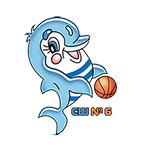 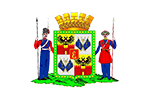 Муниципальное образование город Краснодар
Федеральные государственные требования к дополнительным предпрофессиональным программам в области физической культуры и спорта и к срокам обучения по этим программам
Федеральный стандарт спортивной подготовки по виду спорта
Этапы спортивной подготовки:

Этап начальной подготовки
Тренировочный этап
Этап совершенствования спортивного мастерства
Этапы подготовки:

Этап начальной подготовки
Тренировочный этап
Этап совершенствования спортивного мастерства
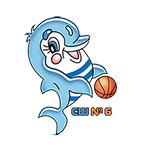 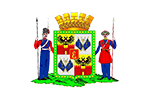 Муниципальное образование город Краснодар
Приказ Министерства спорта Российской Федерации 
от 27 декабря 2013 г. № 1125 «Об утверждении особенностей организации и осуществления образовательной, тренировочной и методической деятельности в области физической культуры и спорта

Разработан в соответствии с ч.9 ст.84 федерального закона от 29.12.2012 г. №273-ФЗ «Об образовании в Российской Федерации»
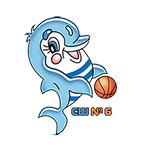 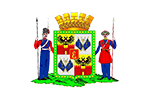 Муниципальное образование город Краснодар
Приказ министерства финансов Российской Федерации от 01.07.2013 г. № 65н 
«Об утверждении указаний о порядке применения бюджетной классификации Российской Федерации»
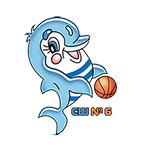 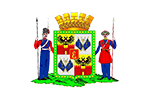 Муниципальное образование город Краснодар
Базовый (отраслевой) перечень государственных и муниципальных услуг и работ в сфере образования
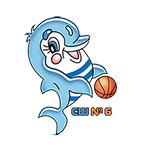 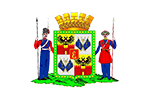 Муниципальное образование город Краснодар
Спасибо за внимание!